МОБИЛЬНЫЕ ТЕЛЕМЕДИЦИНСКИЕ КОМПЛЕКСЫ  И  ТЕХНОЛОГИИ ДЛЯ ПРОМЫШЛЕННОЙ МЕДИЦИНЫ:
В.Л.Столяр
РУДН
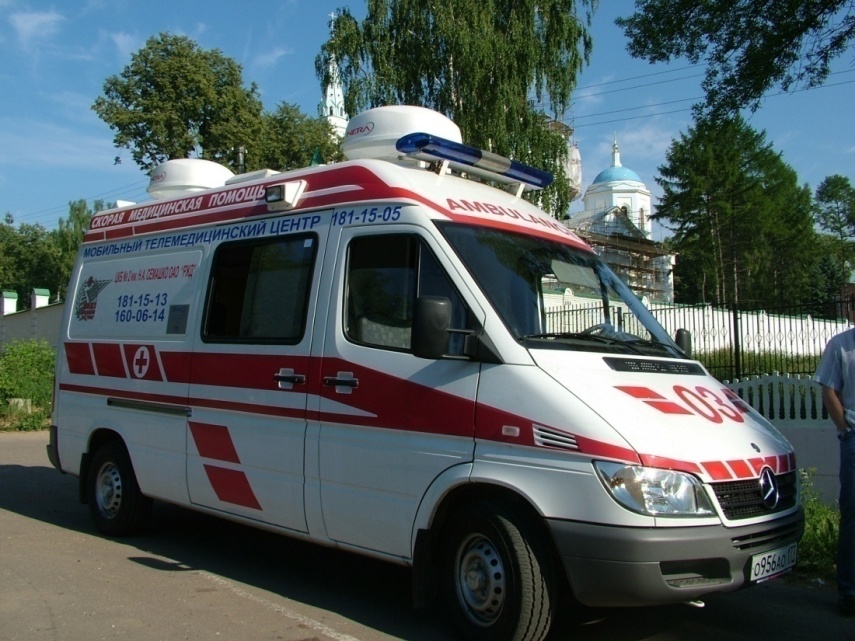 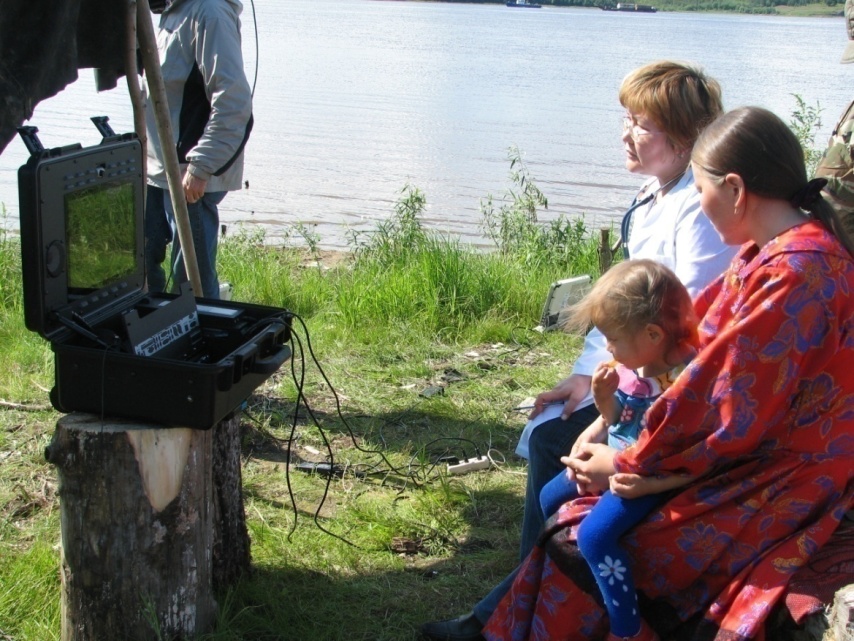 1
3
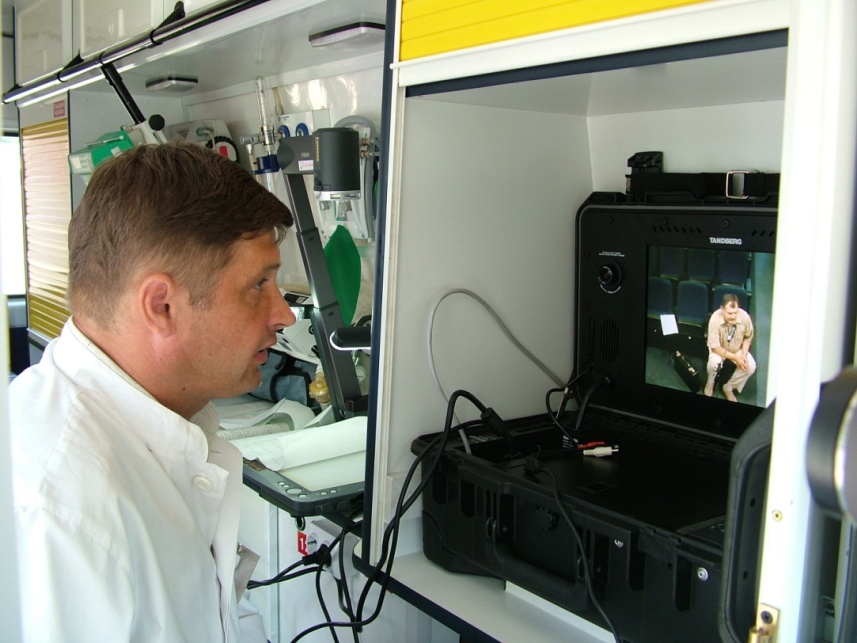 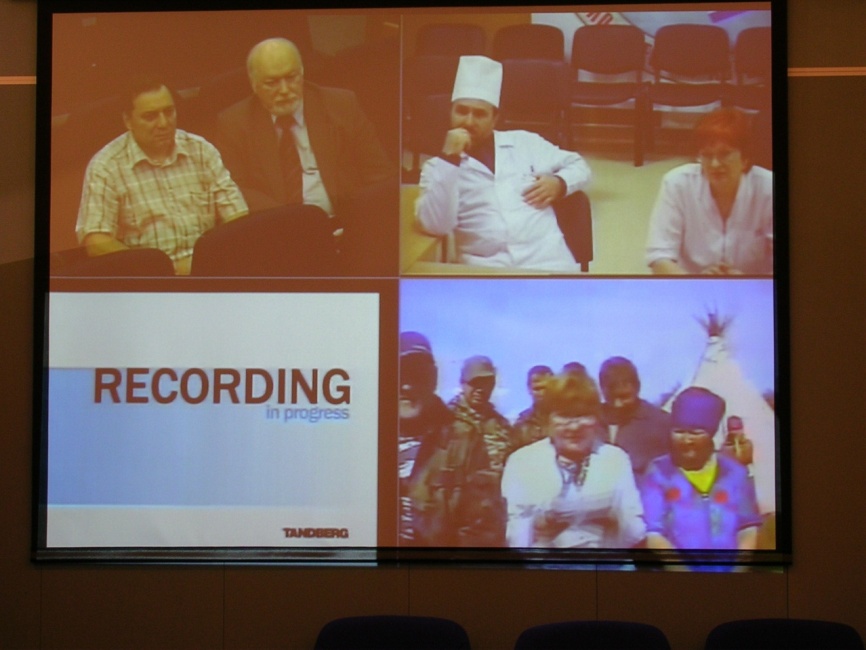 2
4
ПЕРЕНОСНОЙ ТЕЛЕМЕДИЦИНСКИЙ КОМПЛЕКС  (ЯМАЛ,  ПАЛАТКА, МКС)
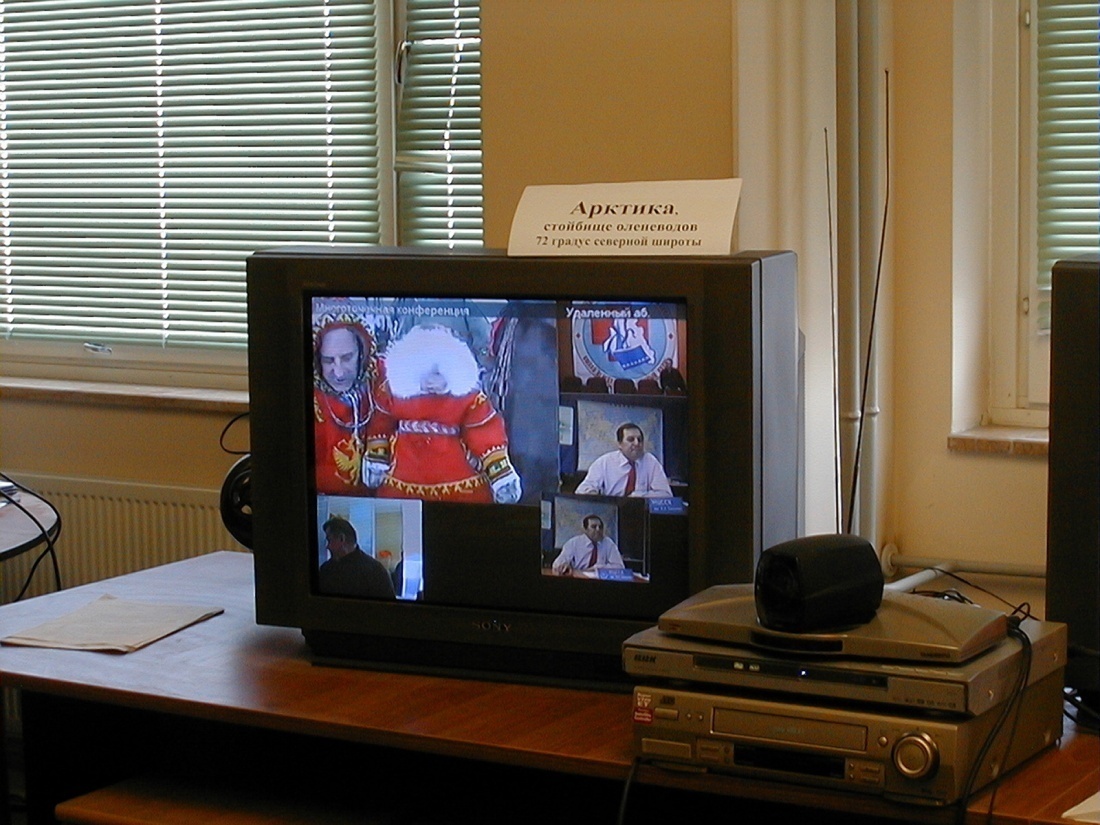 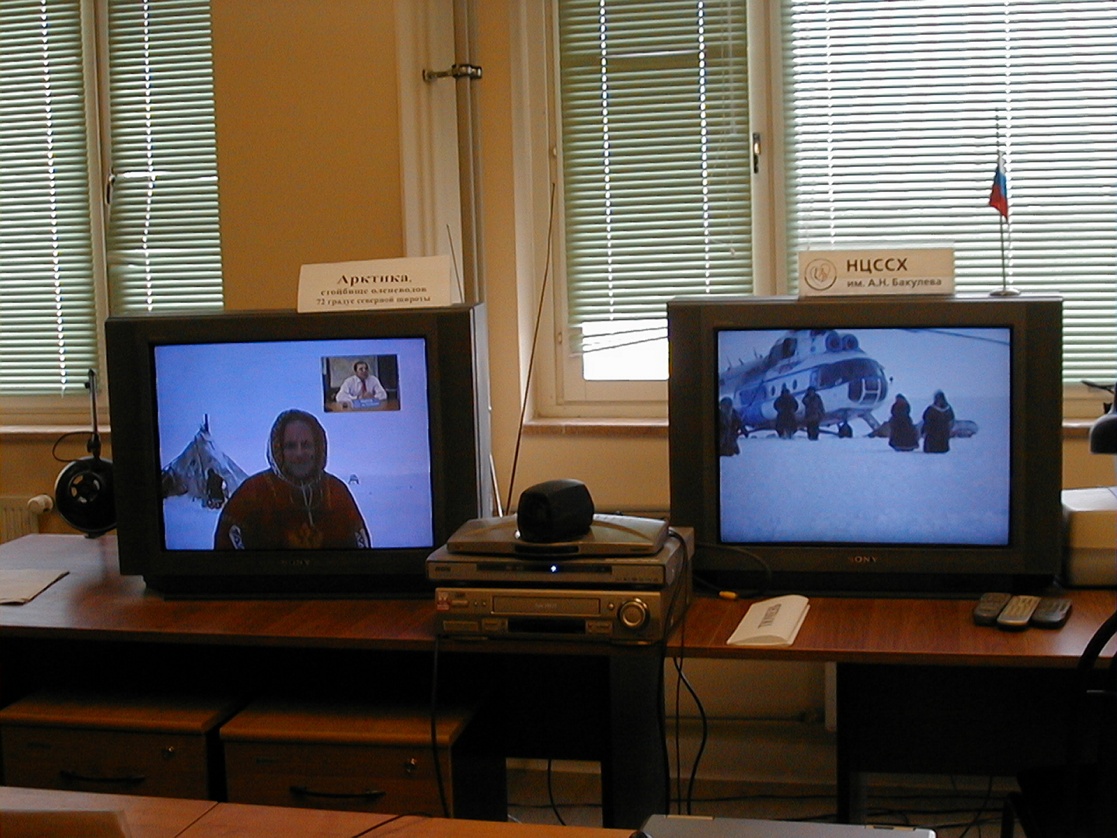 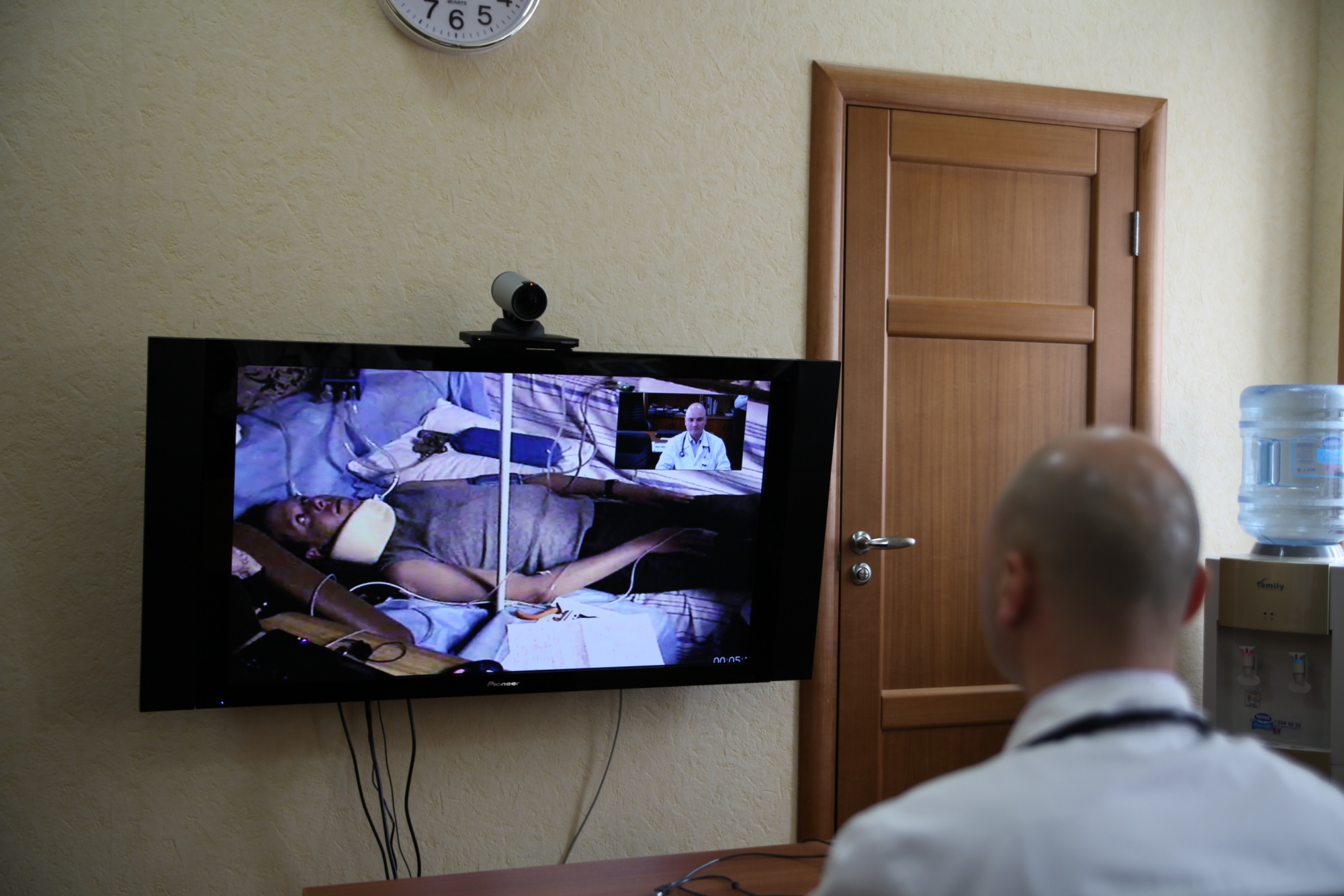 НАПРАВЛЕНИЯ ИСПОЛЬЗОВАНИЯ ПЕРЕНОСНЫХ ТМК С СИСТЕМОЙ ПОДДЕРЖКИ РЕШЕНИЙ ВРАЧА НА БАЗЕ ИИ  (ЭКСПЕРТНЫХ СИСТЕМ И ПР,)
Экстренные телеконсультации на базе мобильных и переносных телемедицинских комплексов с системой поддержки решений врача (с мест аварий или катастроф): 
 Плановые видеоконсилиумы больных из вахтовых поселков или из обсерваторов;
  Теленаставничество при выполнении диагностических процедур и хирургических манипуляций (в т.ч. с мест аварий или из обсерваторов)
 Инструктаж в случае эпидемий и  пандемий
ПЕРЕНОСНЫЕ ТЕЛЕМЕДИЦИНСКИЕ КОМПЛЕКСЫ
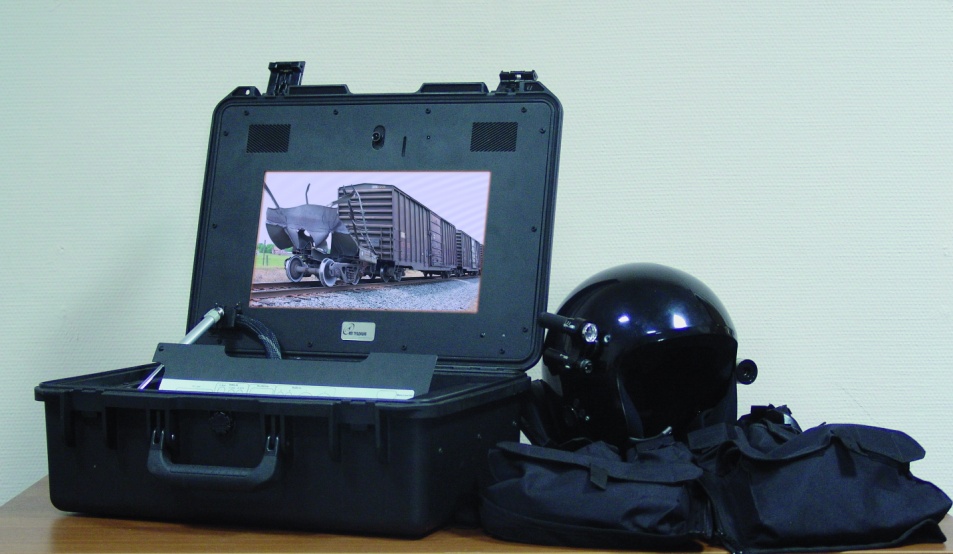 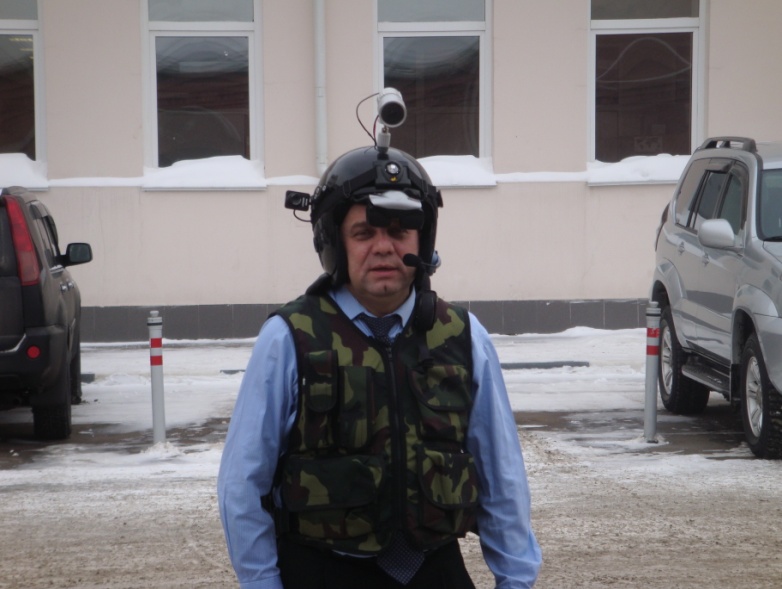 2
1
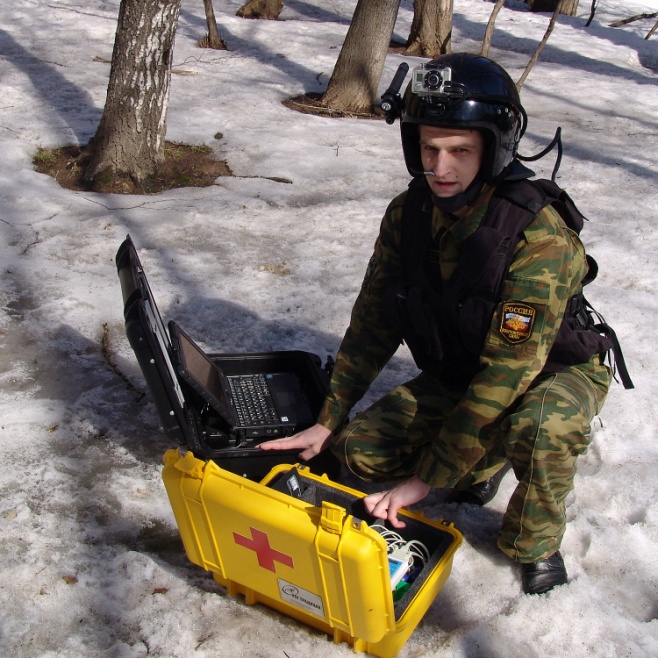 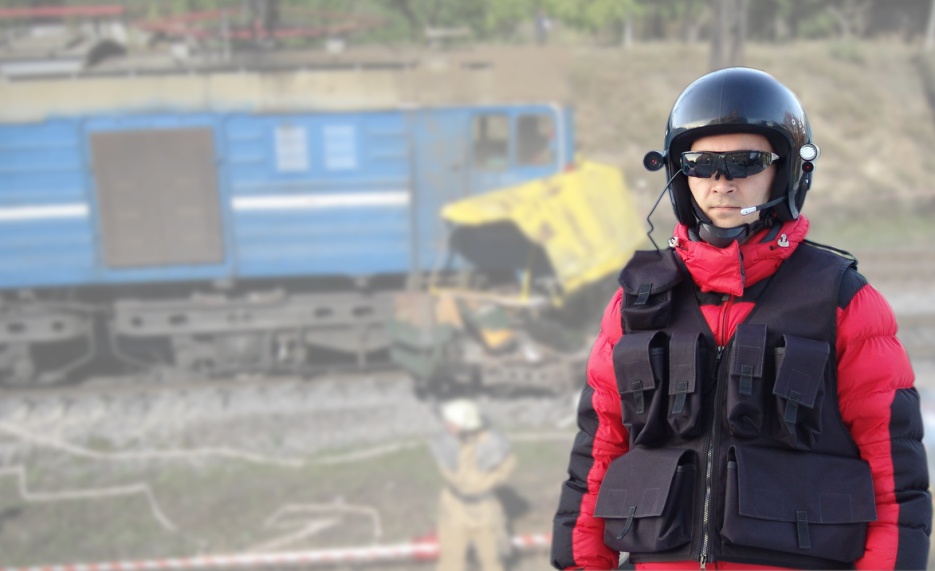 3
4
ПРОВЕДЕНИЕ ДИСТАНЦИОННЫХ ВИДЕОКОНСИЛИУМОВ
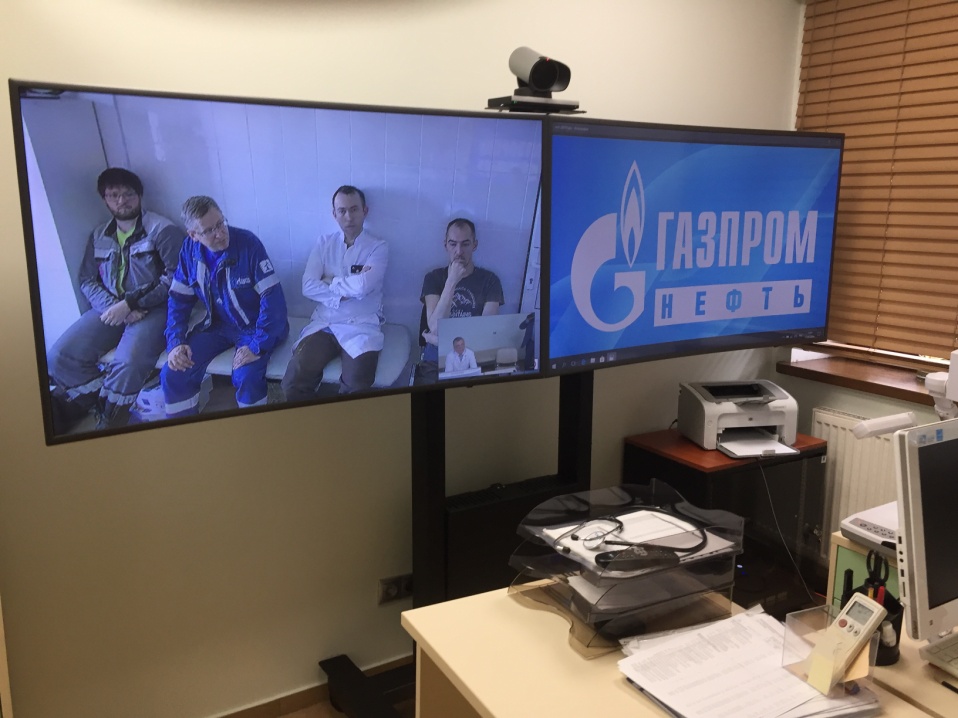 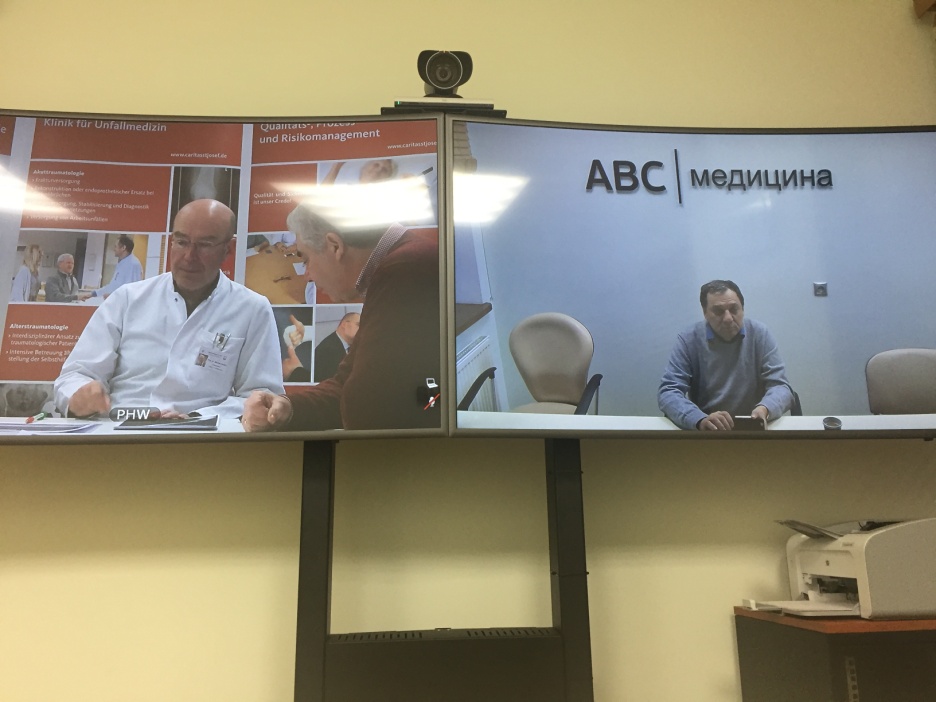 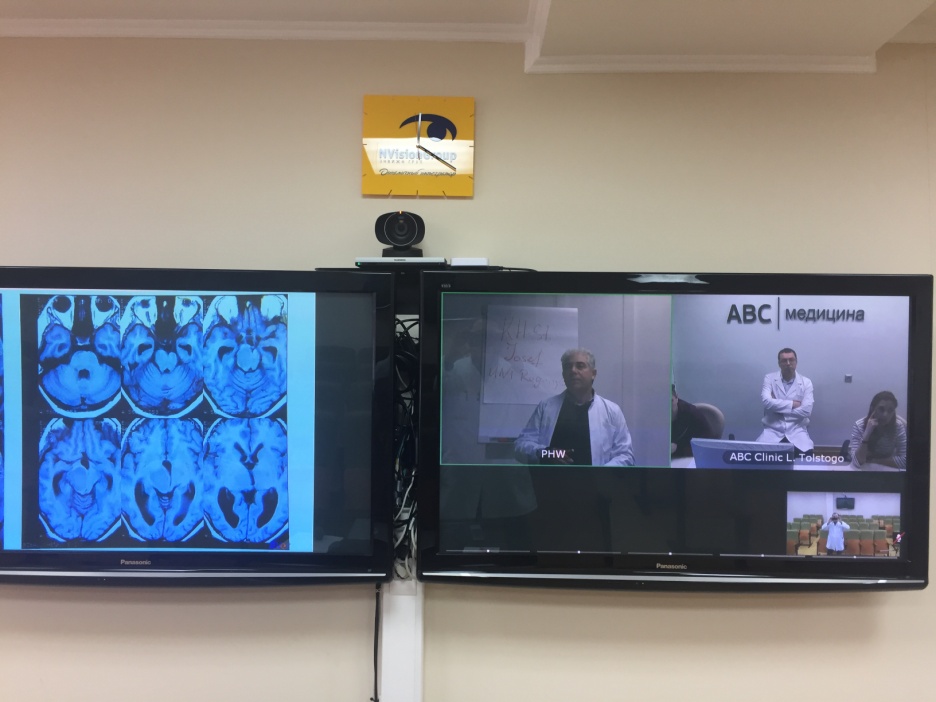 МЕДИЦИНСКИЕ ПРИБОРЫ В РАМКАХ ЕДИНОЙ ЦИФРОВОЙ ПЛАТФОРМЫ С ИИ
ПАРТНЕР  - MIRCOD